Актуальность проблемы формирования предпосылок функциональной грамотности обучающихся
Пахомова Наталья Владимировна
Заведующий МКДОУ црр – д/с 
«Золотой петушок»
г. Слободской Кировская область
E-mail: zolotoi_petushek@mail.ru
Функциональная грамотность
Под функциональной грамотностью понимается способность человека использовать приобретаемые в течение жизни знания для решения широкого диапазона жизненных задач в различных сферах человеческой деятельности, общения и социальных отношений 
Формирование функциональной грамотности у детей – важная задача общего образования на всех уровнях, начиная с начального общего, и одновременно – важный показатель качества образования
Указ Президента Российской Федерации от 7 мая 2018 г. № 204 «О национальных целях и стратегических задачах развития Российской Федерации на период до 2024 года» 
 	Обеспечение глобальной конкурентоспособности российского образования, вхождение Российской Федерации в число 10 ведущих стран мира по качеству общего образования
Указ Президента Российской Федерации от 21 июля 2020 г. № 474 «О национальных целях развития Российской Федерации на период до 2030 года» 
	Национальная цель: Возможности для самореализации и развития талантов. 
	Реализация федерального проекта «Успех каждого ребёнка»  по организации дополнительного образования с дошкольниками
Целевой показатель: вхождение Российской Федерации в число десяти ведущих стран мира по качеству общего образования
Компоненты  функциональной  грамотности в образовании
Читательская
грамотность
Читательская
грамотность

Математическая
Грамотность

Естественнонаучная
грамотность
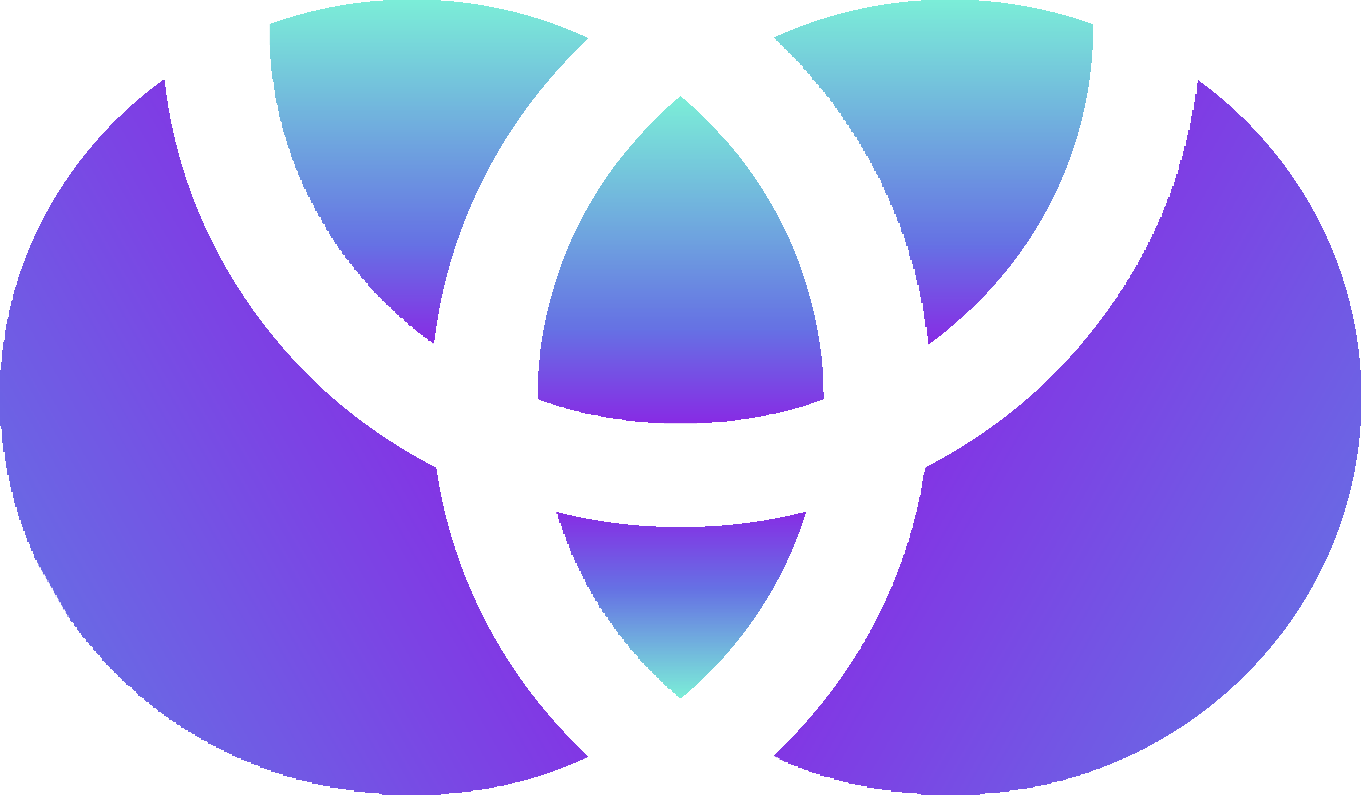 Функциональная  грамотность
Естественно
научная
грамотность
Математическая
грамотность
Компоненты  функциональной  грамотности в образовании
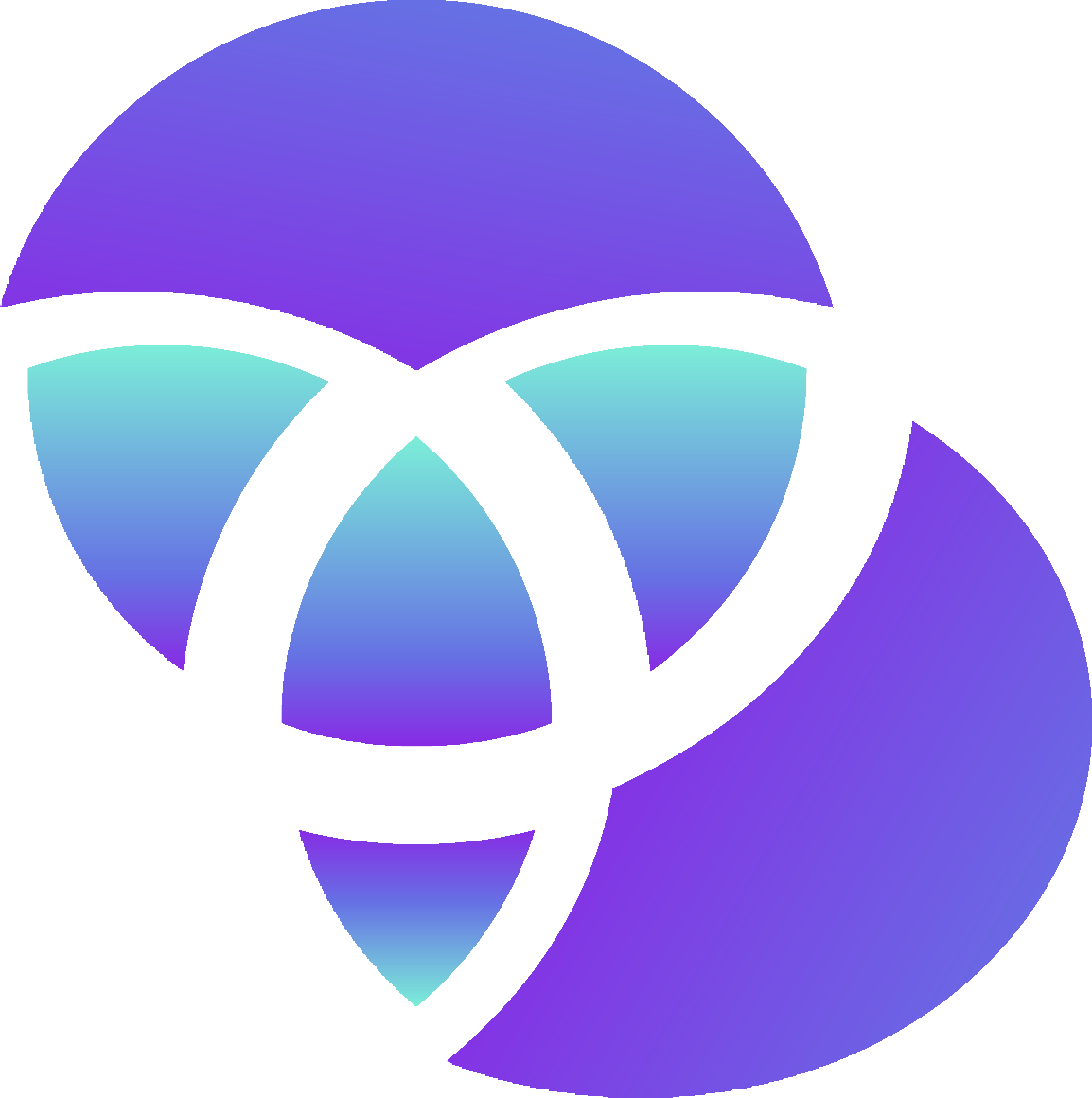 Экологическая и  здоровьесберегающая
грамотность
Коммуникативная и информационная грамотность
  Социальная и гражданская     грамотность
Экологическая и здоровьесберегающая  грамотность
Читательская, естественнонаучная и  математическая	грамотность
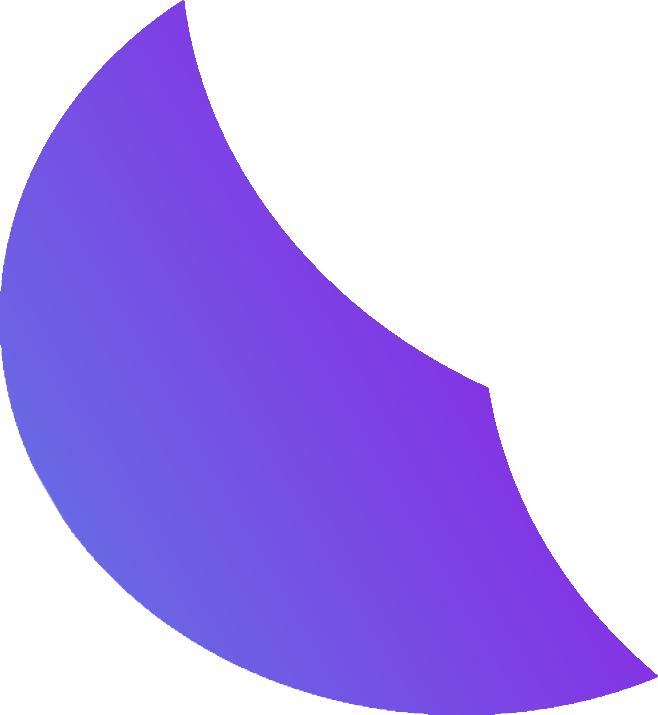 Коммуникативная и
информационная  грамотность
Читательская,  естественнонаучная  и математическая
грамотность
Социальная и  гражданская  грамотность
Преемственность образовательных уровней
Подготовка к школе
Формирование предпосылок учебных навыков
Формирование  предпосылок функциональной грамотности
Проектирование
Шаблоны презентаций с сайта presentation-creation.ru
«России нужна конкурентноспособная образовательная система. 
  В противном случае мы столкнемся 
 с реальной угрозой отрыва качества образования от современных требований»  
                                     В.В.Путин